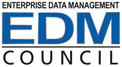 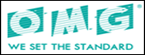 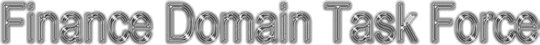 OMG Finance Domain Task Force (FDTF)
Monthly Status/review call
Wednesday Sept 11th 2013
Highlights
FIBO Foundations completed and submitted
Initial responses positive
FIBO Business Entities Draft in preparation
Will be shown at OMG FDTF
OMG Quarterly Meeting / FDTF Tue 24 Sept
2
FIBO Submissions Status
FIBO Foundations – submitted
To be voted on by FDTF (this group) Tue 24 Sept
If Yes, to be voted on by OMG AB Thurs 26 Sept
FIBO BE – in draft
Draft to be showcased at FDTF
Working on Trusts, Executives, Entities defined by function (SPV etc.)
Scheduled for completion Nov 2013
Voting on this in Dec 2013 OMG Quarterly Meetings
3
Timelines
Foundations Submission 26 Aug
BE Draft: 24 Sept
Foundations 
Vote to adopt at OMG Meeting, Sept
Out for comments Sept – Dec
Convene Finalization Task Force, December OMG Meeting
Ratify March 2014 (earliest)
Precise timing depends on volume of comments in the commenting period
FTF will process these comments and specify updates to the final version of the specification
One quarter is the minimum time for this.
4
Sept OMG FDTF Meetings
5
Other Considerations
Business/ SME Presentation
Written definitions reviews
Future FIBO Specifications
Products (reference data for securities, loans, derivatives)
Temporal terms (pricing / analytics)
Process related terms (corporate events, issuance, payments)
Proofs of Concept
Bank of England – reporting via semantics
Operational Ontologies
Classification
Counterparty exposures
6
Future FIBO Specifications
Migration of FIBO “Product” ontologies to the new RDF/OWL format
Securities, Loans, Derivatives
Indices and Indicators, Funds/CIV etc.
Each of these will entail an update to FIBO Foundations and potentially FIBO BE (e.g. for Funds entities). 
Foundational Concepts
To be identified and completed as needed for each product class
Working groups of domain experts and academia to be convened on these on a per requirement basis
7
Business Facing Views
Initial business-facing diagrams in spec
Improved versions (aliasing of Restrictions) being explored by MagicDraw
Also working with Adaptive to host and present static views of the same content, for a business SME audience. 
Spreadsheets are being produced now, from MagicDraw via FIBO spreadsheets plugin
These provide the means for business domain folks to review and comment on / validate definitions
Expect to see spreadsheets for FIBO-BE soon after September
8
Questions?
9